Exercice
Nord est le mort
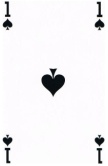 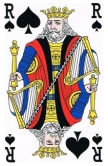 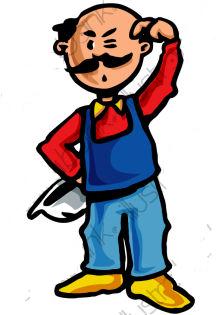 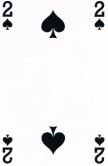 Question 1

Sud est à l’entame. Peut-il gagner les trois levées restantes sans se soucier des cartes adverses
Le fait que Sud entame est-il important?
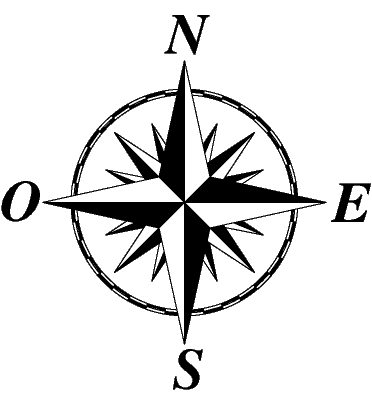 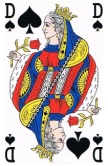 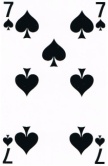 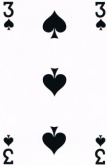 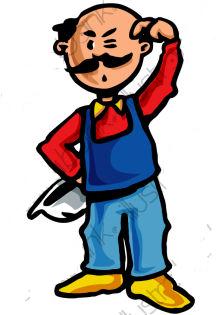 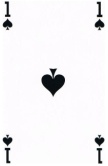 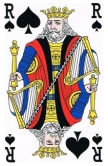 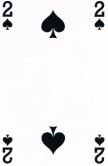 Question 2

Sud est à l’entame. Peut-il gagner les trois levées restantes sans se soucier des cartes adverses
Le fait que Sud entame est-il important?
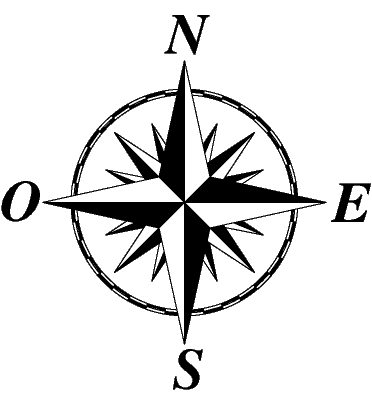 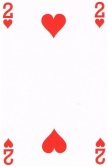 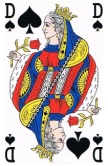 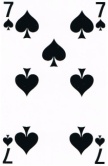 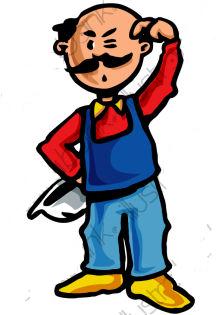 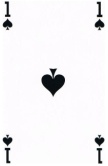 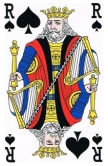 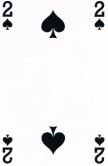 Question 3

Quelle règle venez-vous de mettre en évidence?
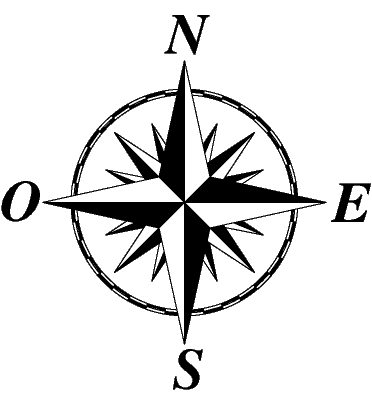 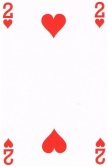 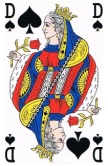 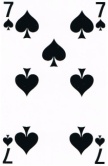 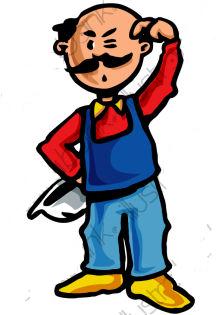 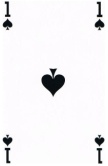 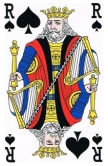 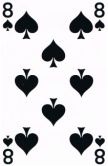 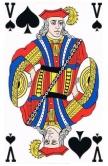 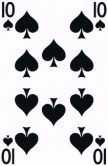 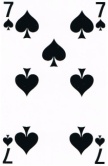 Question 4 : Sud, fin observateur, connaît les cartes restantes en Est et Ouest mais ignore leur répartition.

Il décide de désobéir à la règle étudiée précédemment en jouant le 2 de Pique pour l’As , puis joue le Roi de Pique. Pourtant, il réussit à faire les trois levées.

Comment cela est-il possible? Quelle était la probabilité que cela arrive?
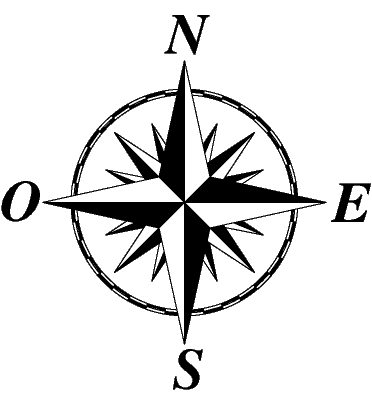 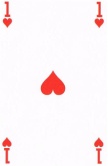 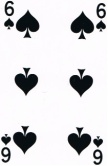 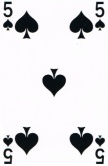 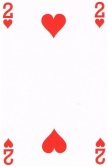 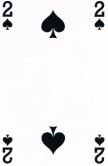 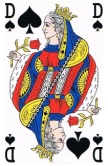 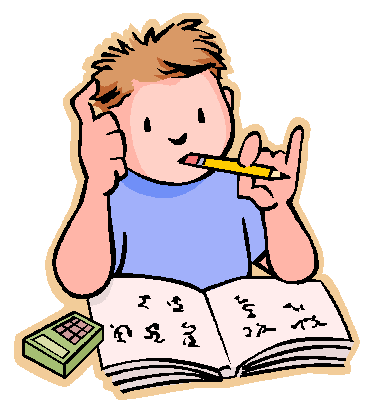 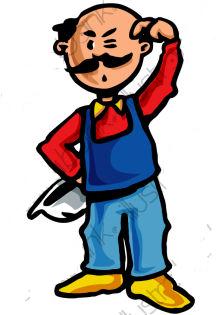 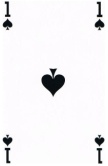 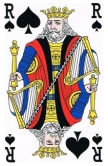 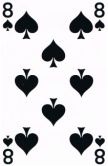 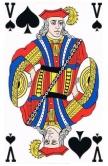 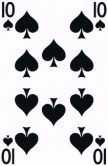 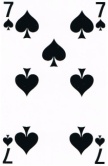 Question 5 : Sud, fin observateur, connaît les cartes restantes en Est et Ouest mais ignore leur répartition.

Il décide de désobéir à la règle étudiée précédemment en jouant le 2 de Pique pour l’As , puis joue le Roi de Pique. Pourtant, il réussit à faire les trois levées.

Comment cela est-il possible? Quelle était la probabilité que cela arrive?
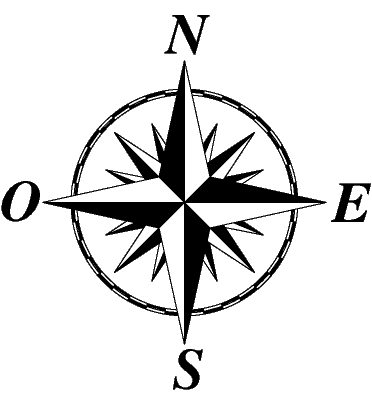 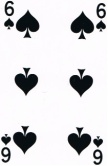 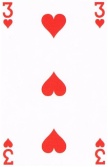 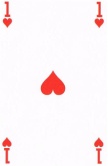 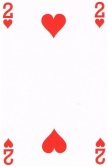 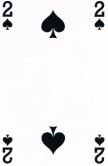 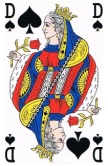 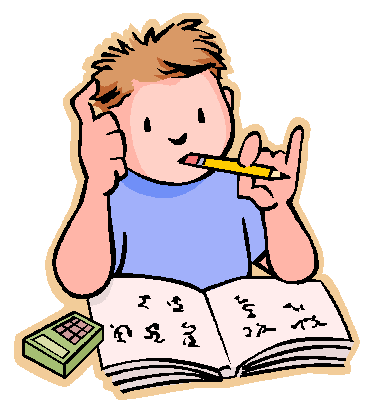 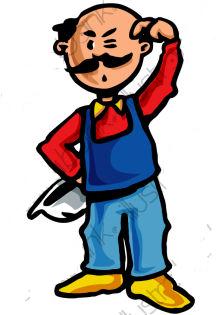 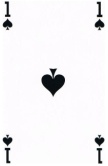 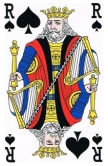 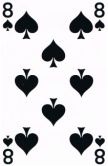 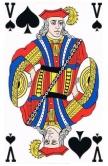 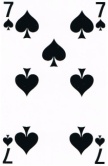 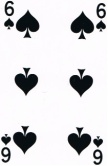 Question 6 : Sud, fin observateur, connaît les cartes restantes en Est et Ouest mais ignore leur répartition.

Il décide de désobéir à la règle étudiée précédemment en jouant le 2 de Pique pour l’As , puis joue le Roi de Pique. Pourtant, il réussit à faire les trois levées.

Comment cela est-il possible? Quelle était la probabilité que cela arrive?
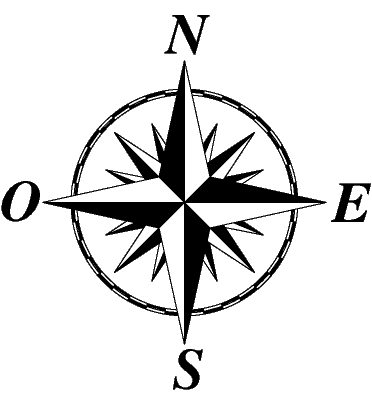 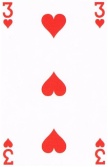 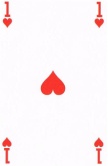 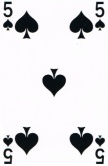 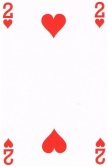 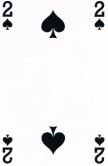 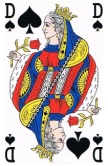 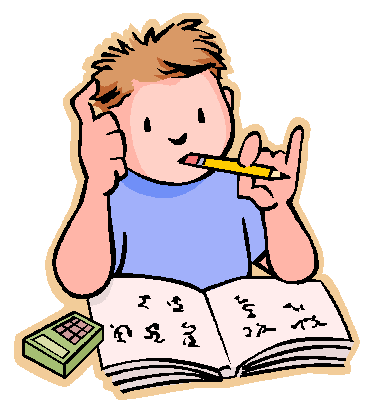 Corrigé question 4 : Cherchons toutes les mains possibles d’Ouest
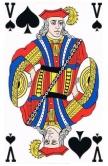 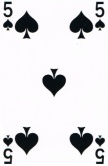 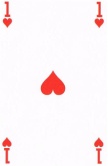 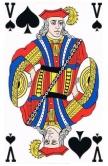 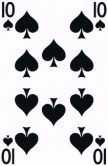 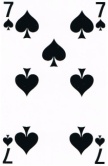 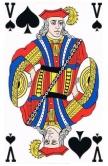 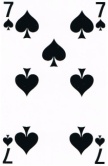 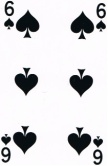 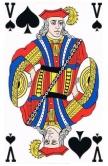 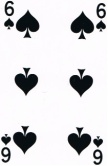 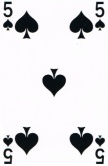 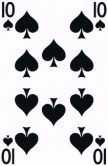 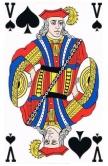 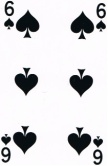 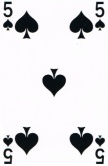 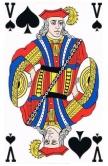 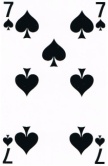 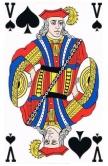 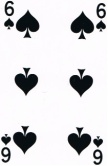 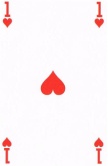 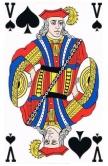 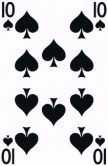 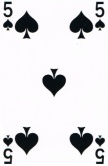 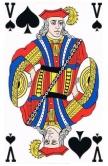 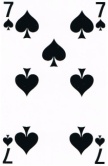 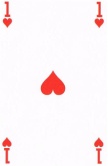 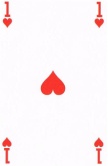 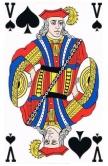 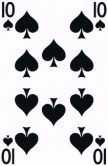 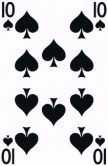 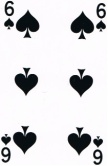 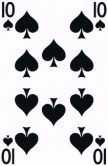 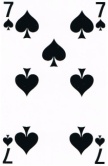 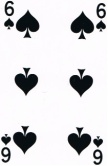 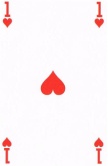 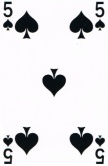 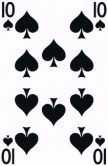 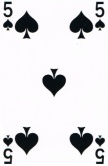 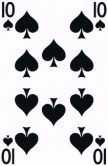 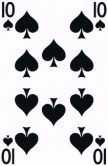 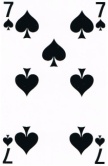 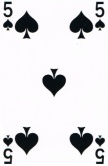 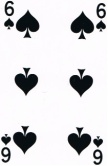 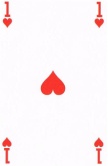 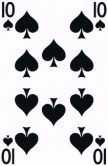 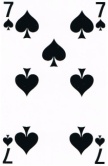 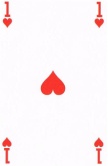 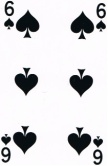 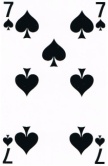 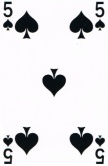 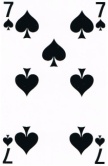 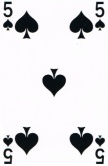 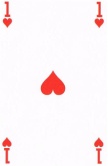 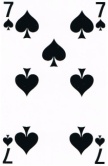 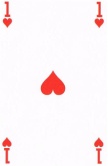 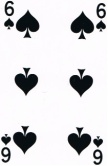 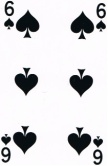 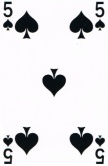 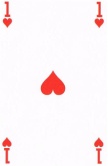 Parmi celles-ci, deux possédées par Ouest permettent à Sud de gagner en jouant mal. Il faut que ce dernier possède : 








La proba cherchée est donc de 2/20 soit 0,1.
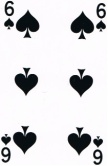 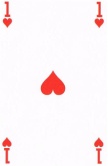 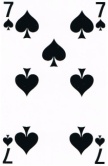 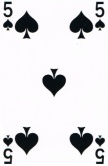 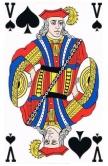 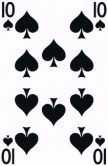